ЗАДАНИЯ НА ОРИЕНТИРОВКУ В ПРОСТРАНСТВЕ
Подготовила педагог-психолог
Мишарова Ирина Александровна
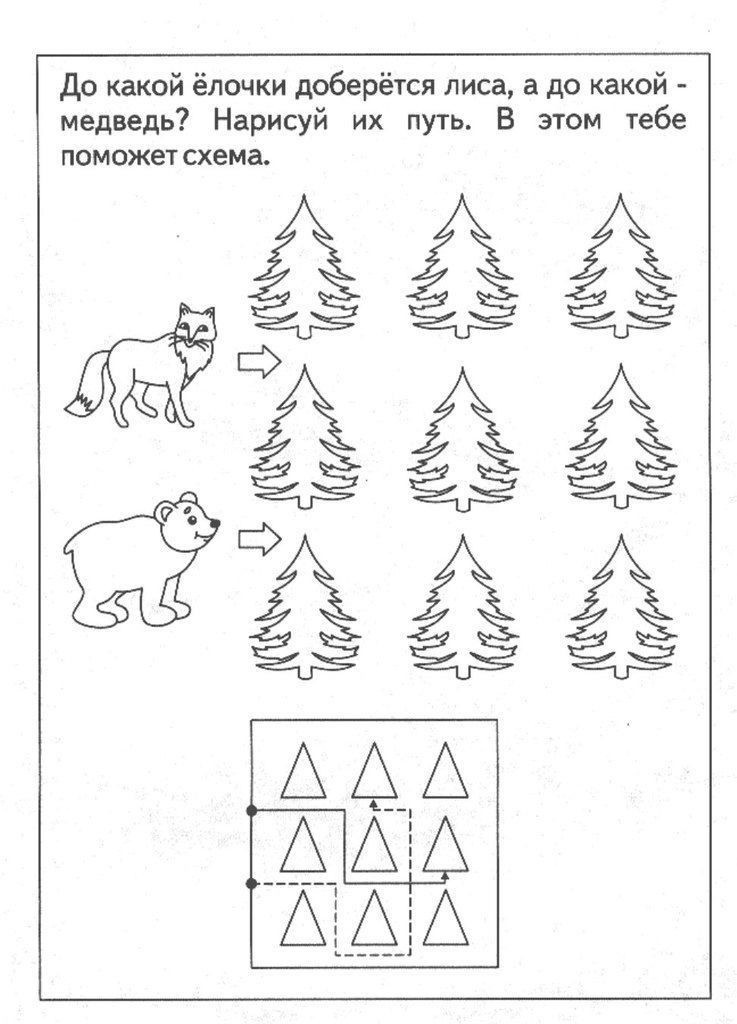 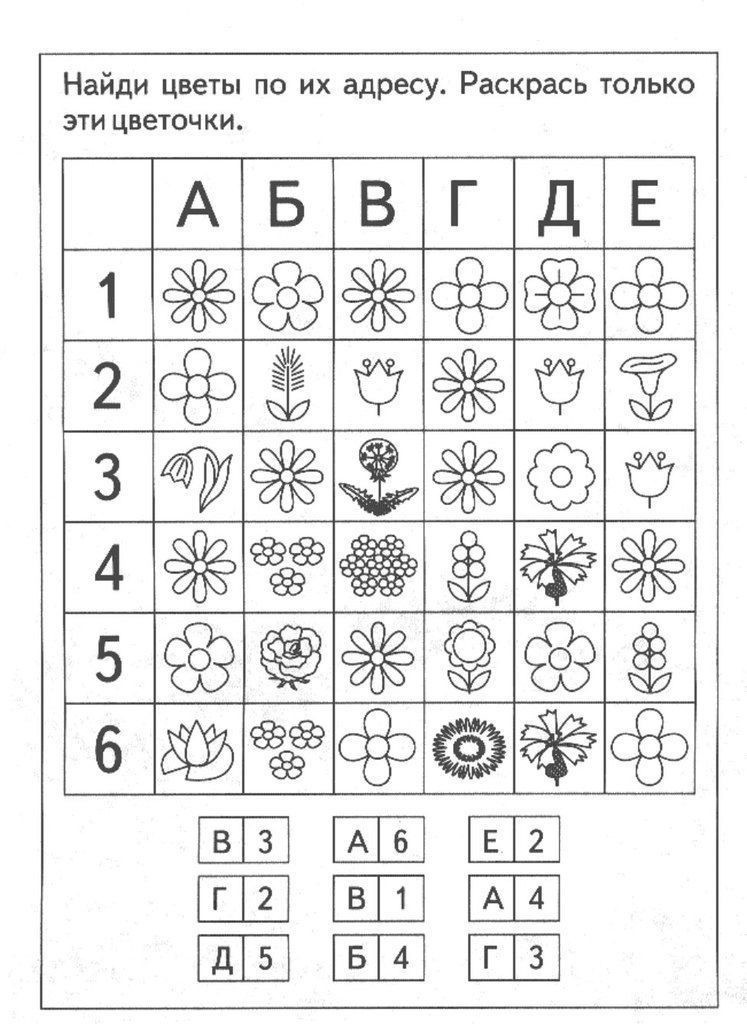 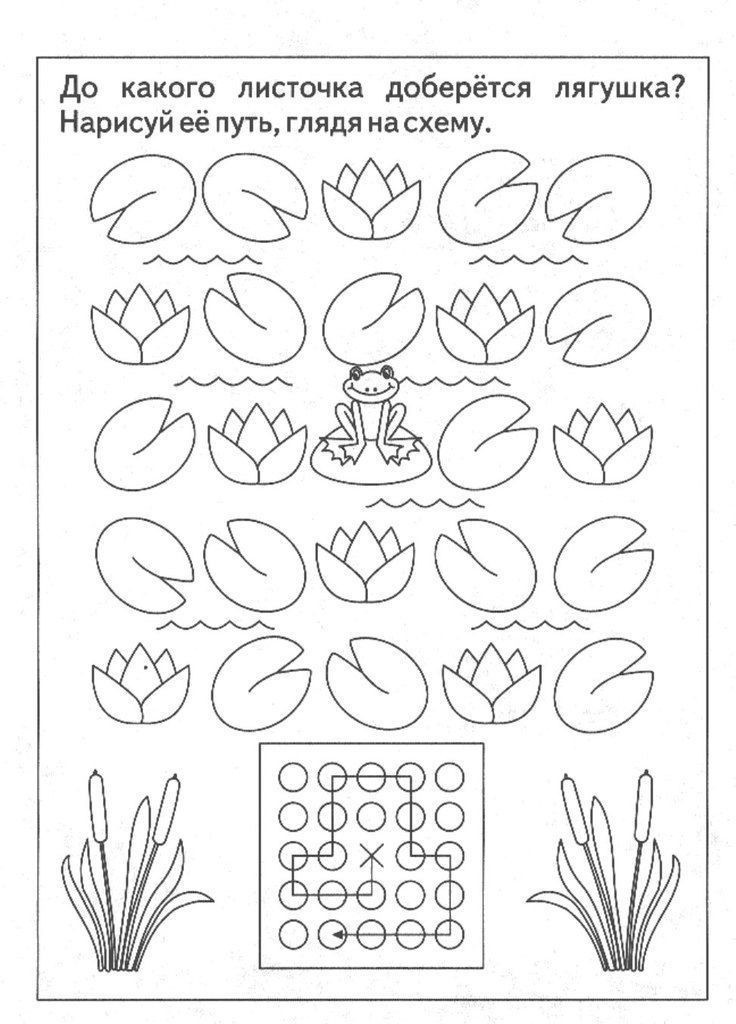 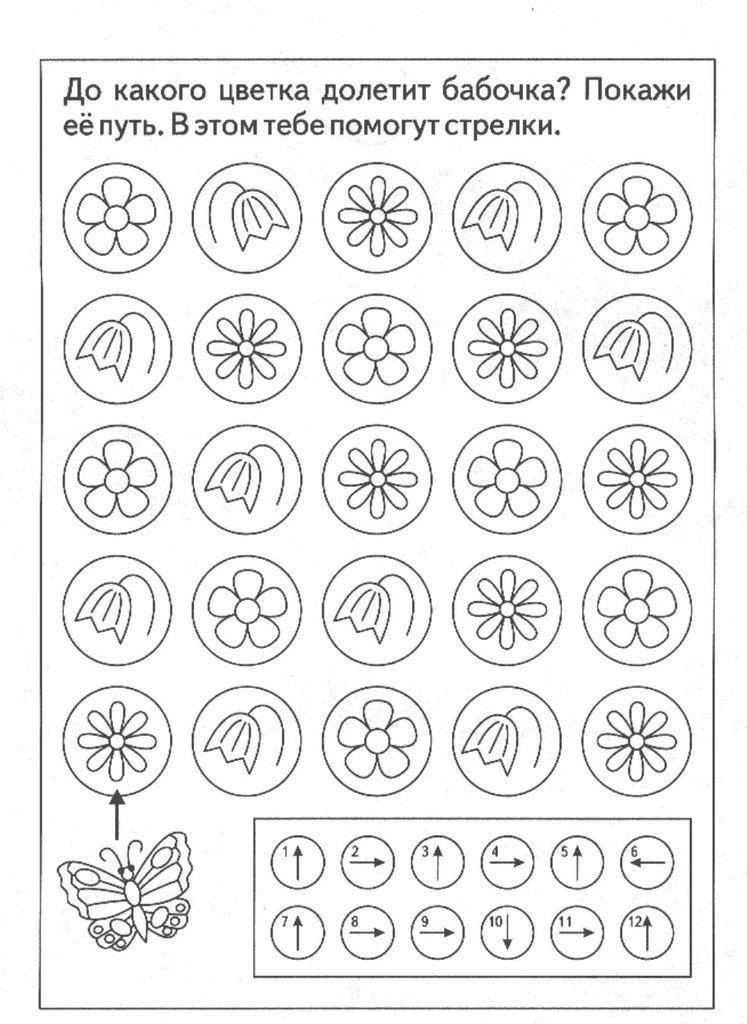 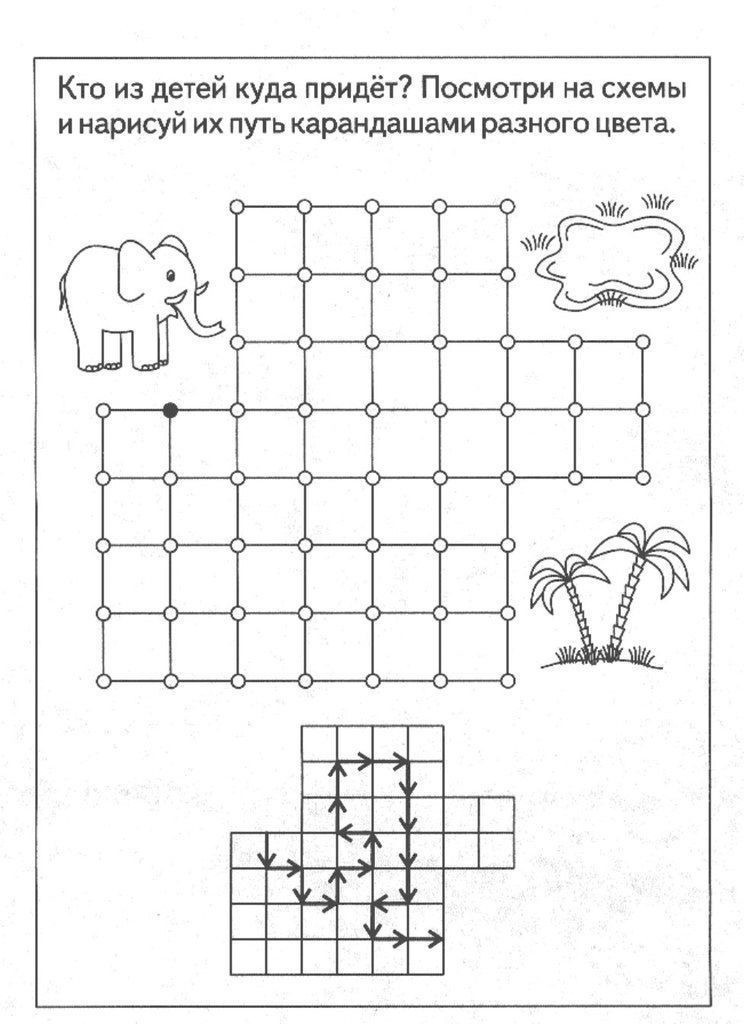 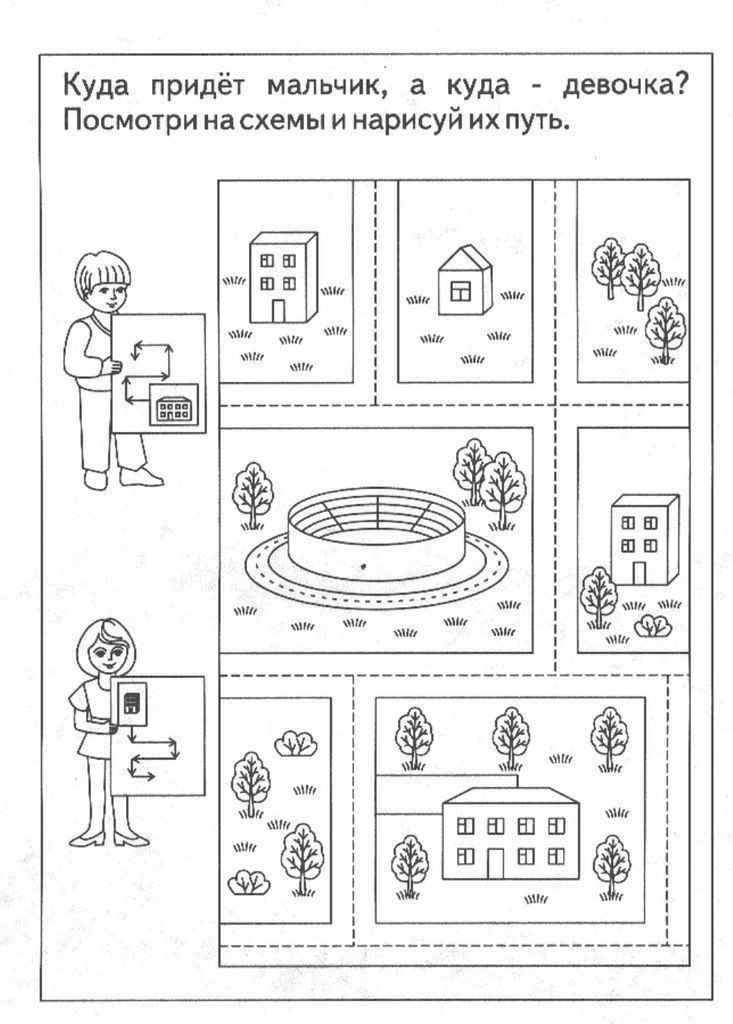 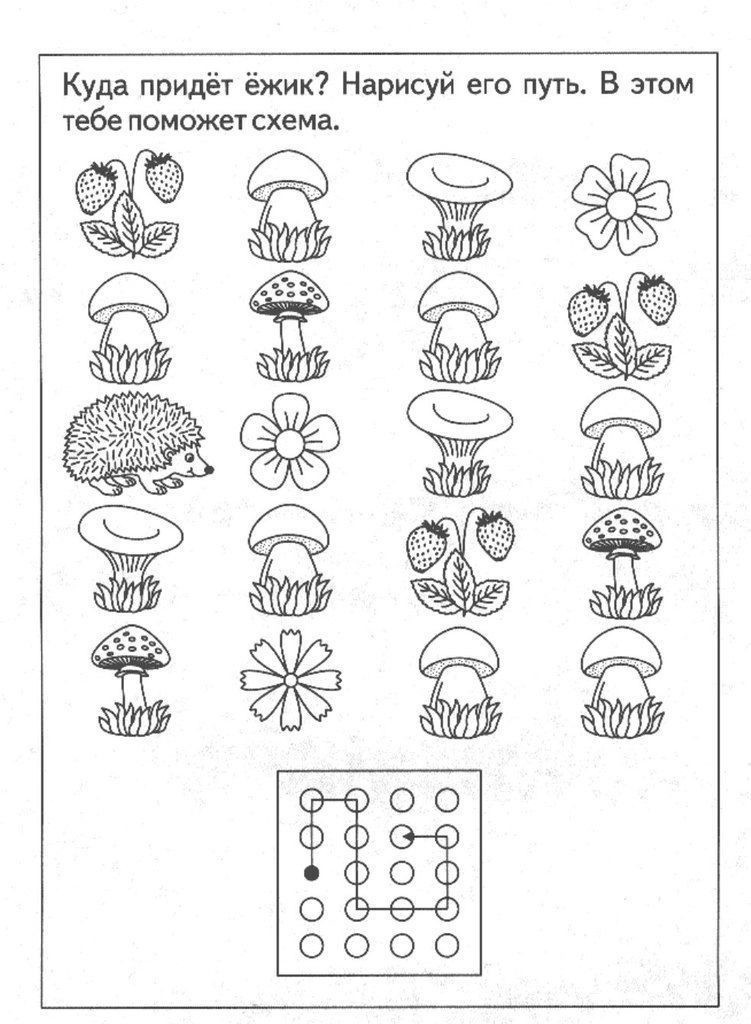 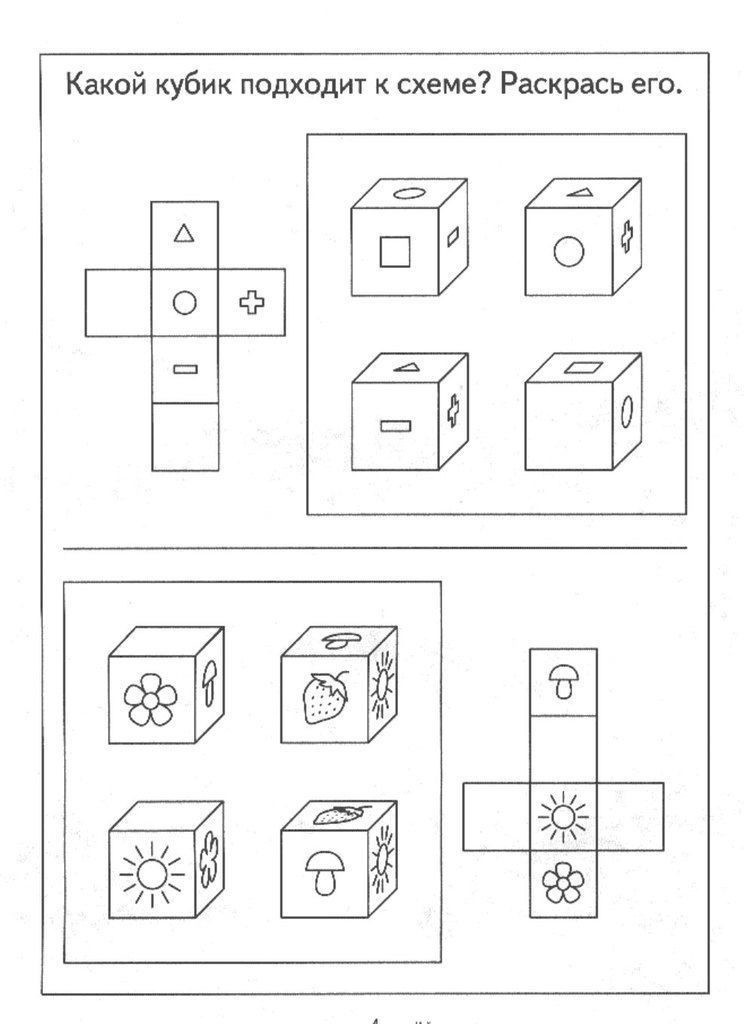 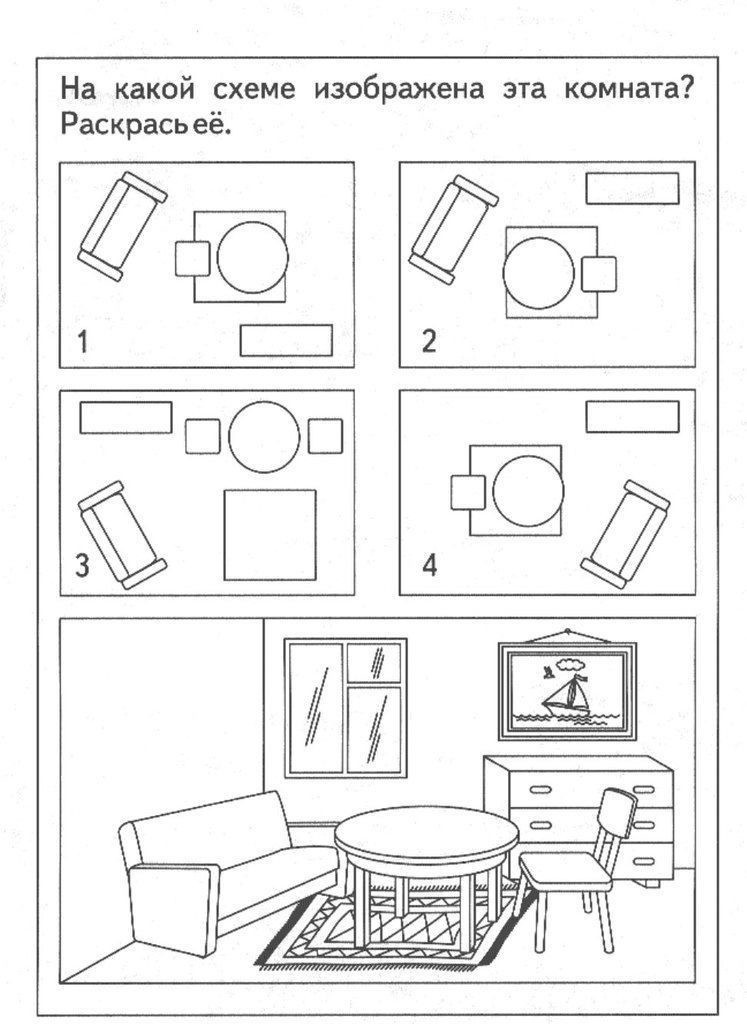 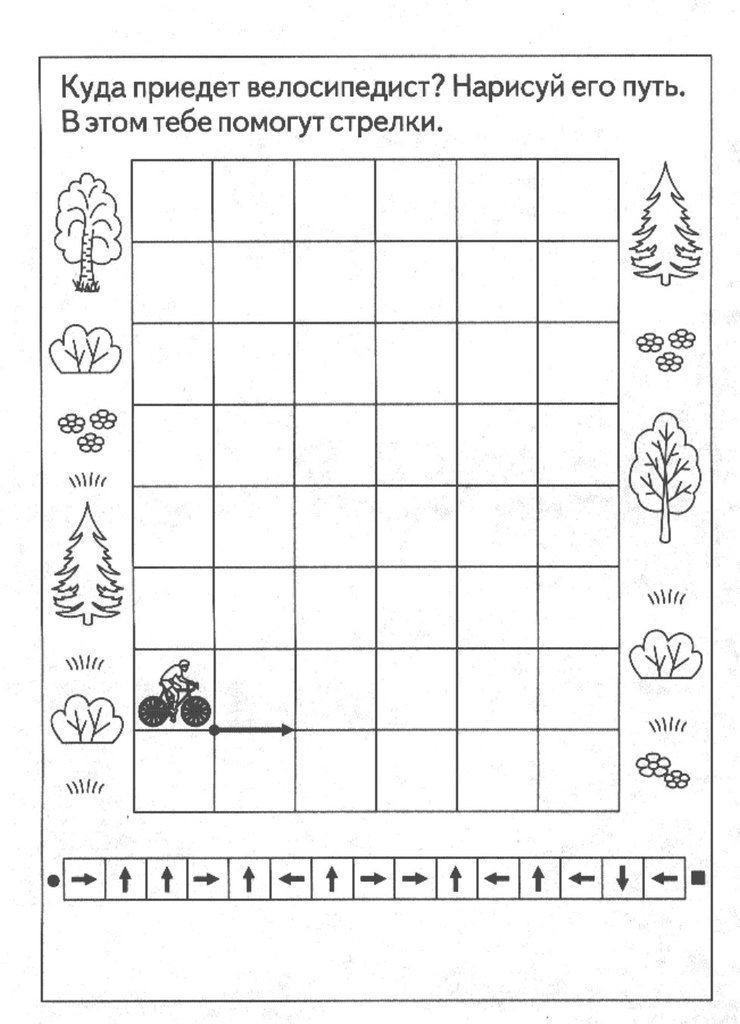 Спасибо за просмотр!